Logo
A logo is a graphic mark, emblem, symbol or stylized name used to identify a company, organization, product, or brand. It may take the form of an abstract or figurative design, or it may present as a stylized version of the company's name if it has sufficient brand recognition
A logo is an image that symbolizes your business. But did you know there are 7 different types of logos?
Monogram logos (or letter marks)
Monogram logos or lettermarks are logos that consist of letters, usually brand initials. IBM, CNN, HP, HBO… Noticing a pattern, yes? They’re the initialisms of a few famous businesses with rather lengthy names. With 2 or 3 words to remember, they’ve each turned to using their initials for brand-identification purposes. So it makes perfect sense for them to use monograms—sometimes called lettermark logos—to represent their organizations.
A lettermark is a typography-based logo that’s comprised of a few letters, usually a company’s initials. The lettermark is all about simplicity. By utilizing just a few letters lettermark logos are effective at streamlining any company brand if they have a long name. For example, how much easier is it to say—and remember—NASA versus the National Aeronautics and Space Administration?
Because the focus is on initials, the font you choose (or create) is very important to make sure your logo is not only on-theme with what your company does, but also legible when you print on business cards. Also, if you’re not an established business already you may want to add your full business name below the logo so people can begin to learn who you are right away.
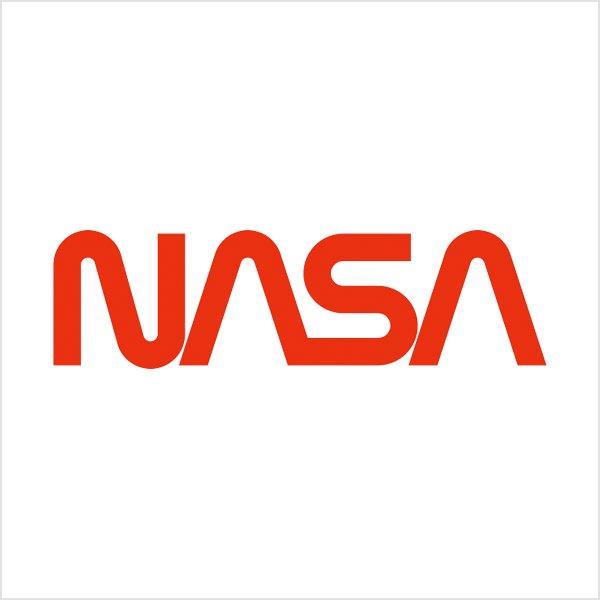 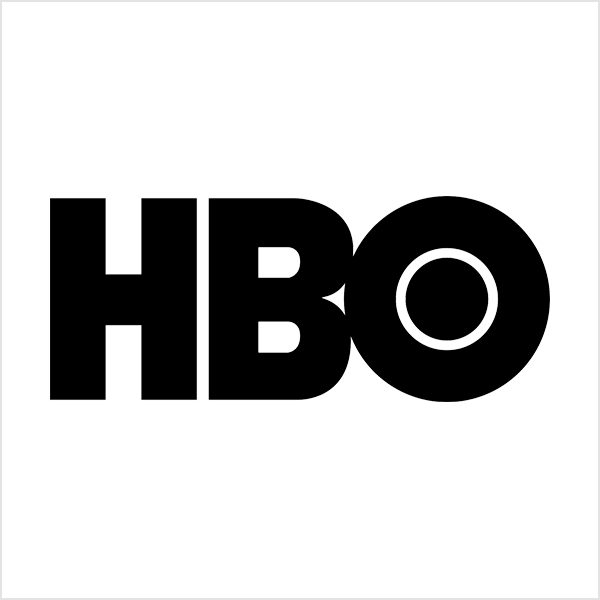 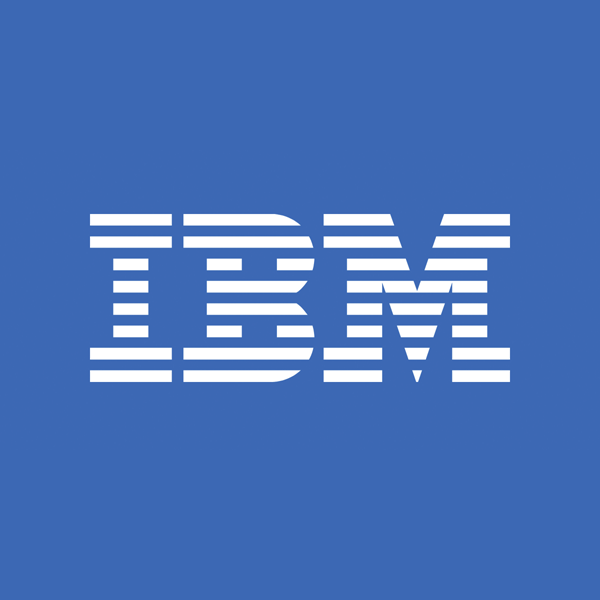 Wordmarks (or logotypes)
Similar to a lettermark, a wordmark or logotype is a font-based logo that focuses on a business’ name alone. Think Visa and Coca-Cola. Wordmark logos work really well when a company has a succinct and distinct name. Google’s logo is a great example of this. The name itself is catchy and memorable so, when combined with strong typography, the logo helps create strong brand recognition.
Also, like with a lettermark logo, typography will be an important decision. Since the focus will be on your name, you’ll want to pick a font—or create a font—that captures the essence of what your business does. For example, fashion labels tend to use clean, elegant fonts that feel high-end, while legal or government agencies almost always stick to traditional, “heavier” text that feels secure.
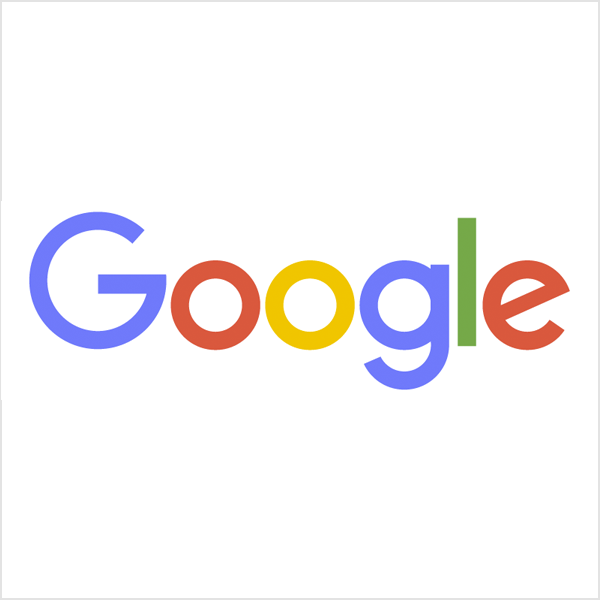 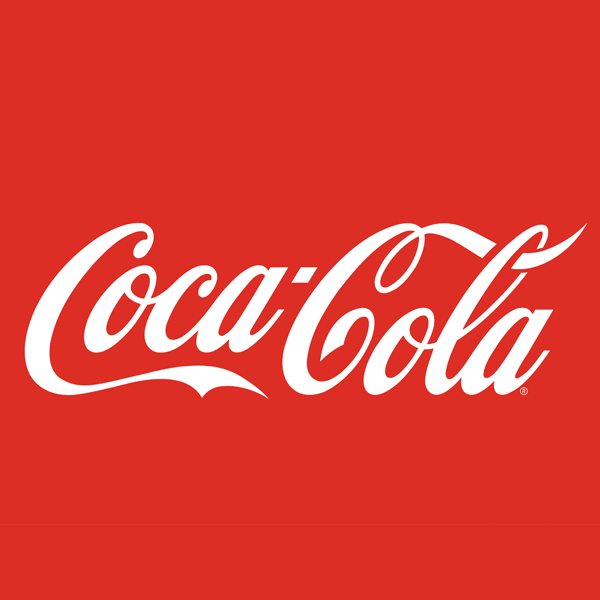 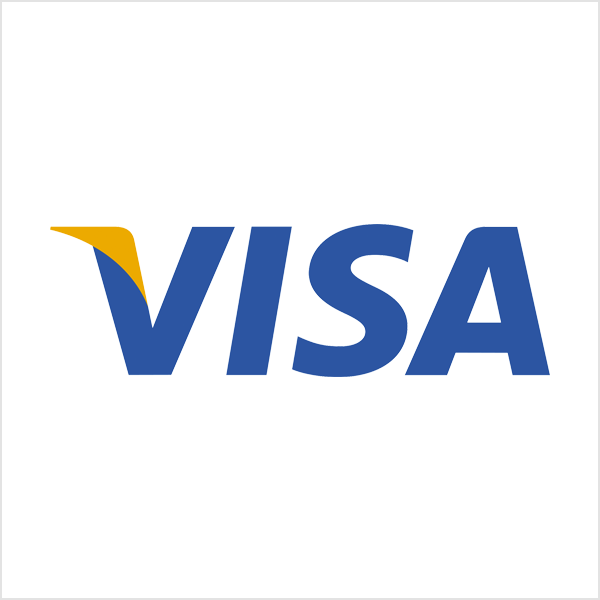 When to use lettermark and wordmark logos:
Consider a lettermark logo if your business happens to have a long name. Condensing the business name into initials will help simplify your design and likewise customers will have an easier time recalling your business and your logo.
A wordmark is a good decision if you’re a new business and need to get your name out there, just make sure that name is short enough to take advantage of the design. Anything too long can look too cluttered.
Pictorial marks (or logo symbols)
A pictorial mark (sometimes called brand mark or logo symbol) is an icon—or graphic-based logo. It’s probably the image that comes to mind when you think “logo”: the iconic Apple logo, the Twitter bird, the Target bullseye. Each of these companies’ logos is so emblematic, and each brand so established, that the mark alone is instantly recognizable. A true brand mark is only an image. Because of this, it can be a tricky logo type for new companies, or those without strong brand recognition, to use.
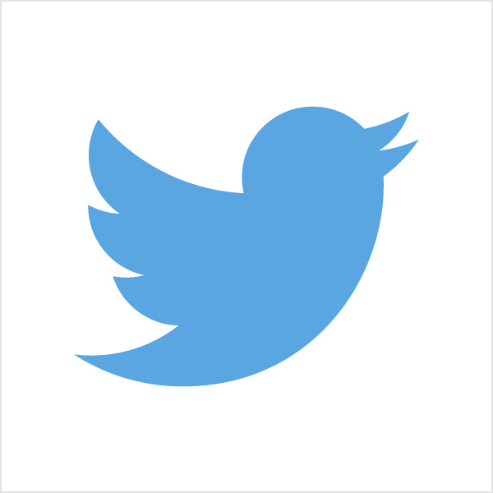 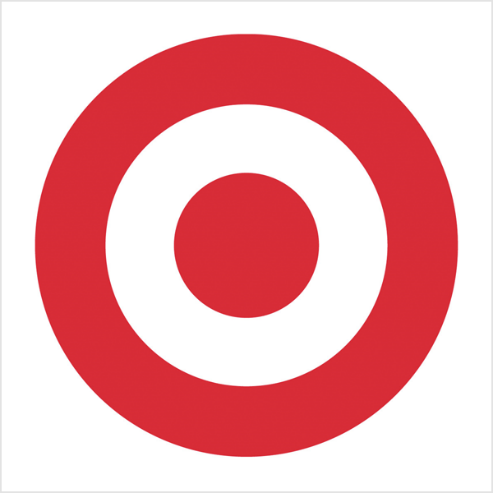 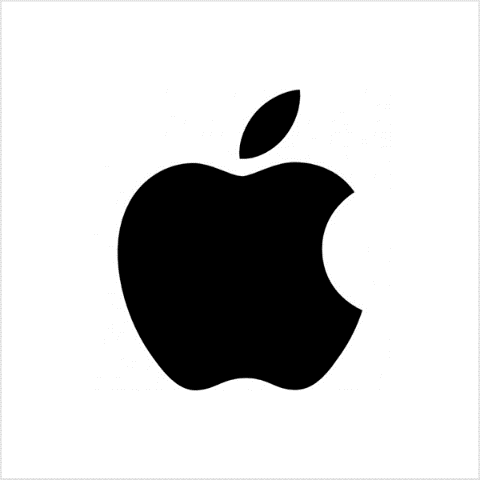 Abstract logo marks
An abstract mark is a specific type of pictorial logo. Instead of being a recognizable image—like an apple or a bird—it’s an abstract geometric form that represents your business. A few famous examples include the BP starburst-y logo, the Pepsi divided circle and the strip-y Adidas flower. Like all logo symbols, abstract marks work really well because they condense your brand into a single image. However, instead of being restricted to a picture of something recognizable, abstract logos allow you to create something truly unique to represent your brand.
The benefit of an abstract mark is that you’re able to convey what your company does symbolically, without relying on the cultural implications of a specific image. Through color and form, you can attribute meaning and cultivate emotion around your brand. (As an example, think about how the Nike swoosh implies movement and freedom).
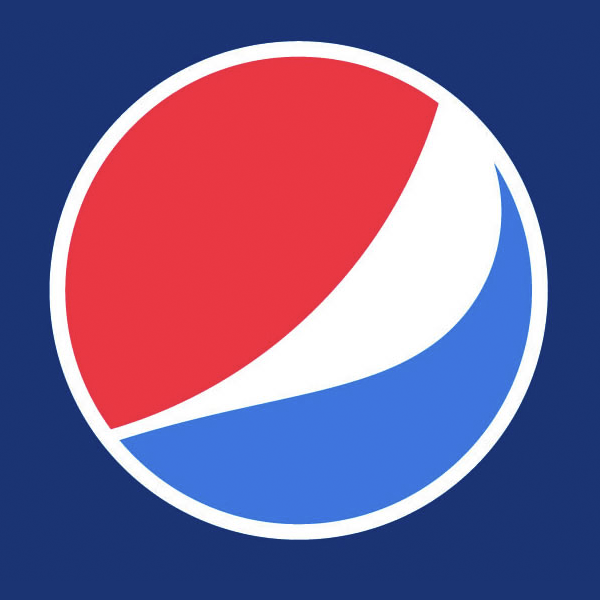 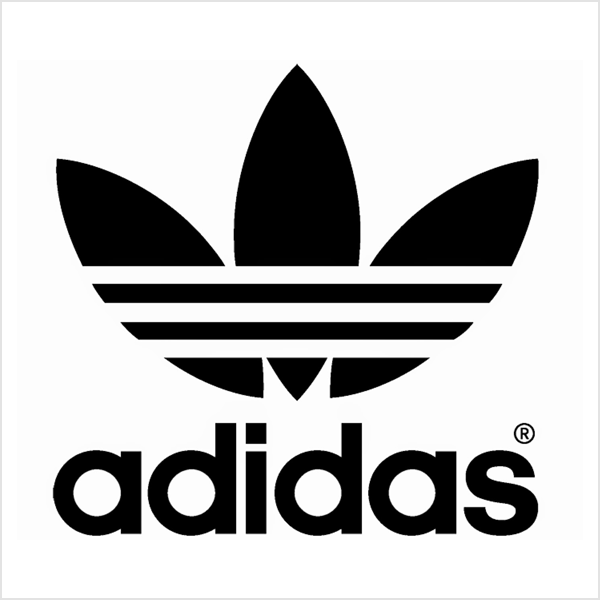 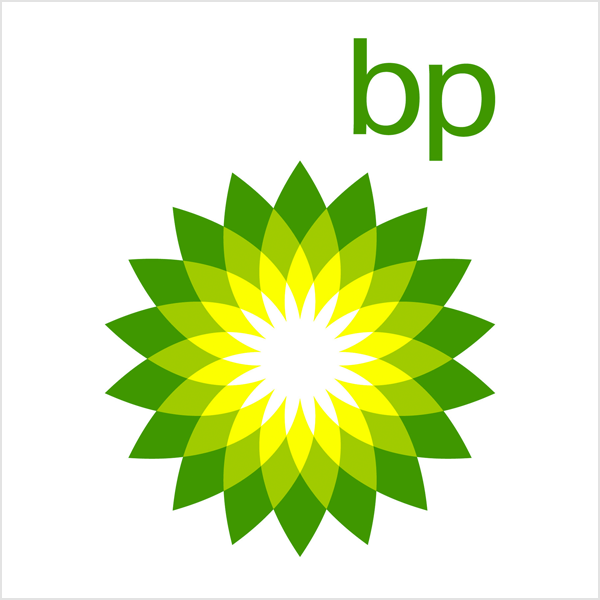 Mascots
Mascot logos are logos that involve an illustrated character. Often colorful, sometimes cartoonish, and most always fun, the mascot logo is a great way to create your very own brand spokesperson—er, spokes-character(?).
A mascot is simply an illustrated character that represents your company. Think of them as the ambassador for your business. Famous mascots include the Kool-Aid Man, KFC’s Colonel and Planter’s Mr. Peanut. Mascots are great for companies that want to create a wholesome atmosphere by appealing to families and children. Think of all those mascots at sporting events and the great dynamic they create by getting involved with the audience!
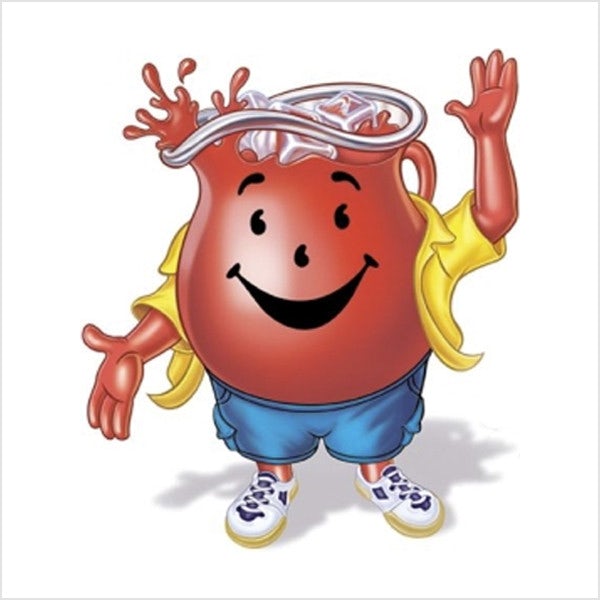 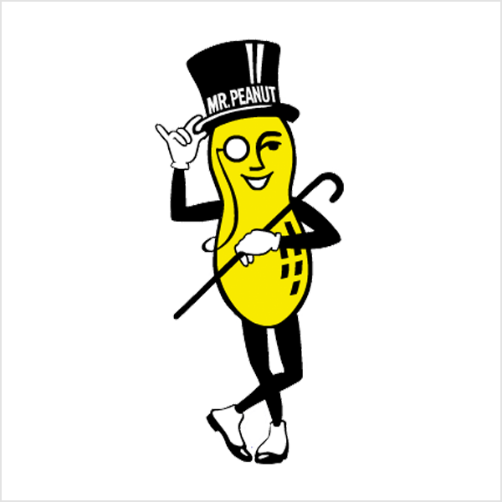 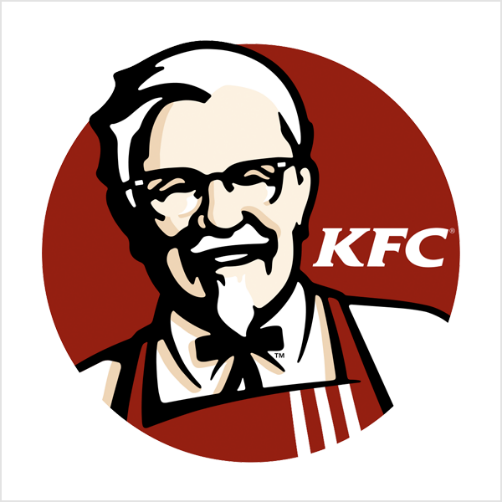 When to use picture and symbol logos:
A pictorial mark alone can be tricky. It’s effective if you already have an established brand but that’s not a hard and strict rule. You can use brandmarks to your advantage to convey what your business does graphically if your name is too long, and they can also be used effectively to convey a desired idea or emotion.
Pictorial and abstract marks also work quite well for global commerce if, for example, a business name doesn’t lend itself well to translation.
A pictorial mark however may not be the best idea if you anticipate changes to your business model in the future. You may start off selling pizzas and use a pizza in your logo but what happens when you start to selling sandwiches or burgers, or even produce?
Abstract marks allow you to create a completely unique image for your business, but are best left to design professionals who understand how color, shape and structure combine to create meaning.
Think about creating a mascot if you are trying to appeal to young children or families. One big benefit of a mascot is it can encourage customer interaction so it’s a great tool for social media marketing as well as real world marketing events. I mean, who doesn’t want to take a selfie with the Pillsbury Doughboy?
Remember that a mascot is only one part of a successful logo and brand, and you may not be able to use it across all your marketing material. For example, a highly detailed illustration may not print well on a business card. So put some consideration in the next type of logo design below, the combination mark.
The combination mark
A combination mark is a logo comprised of a combined wordmark or lettermark and a pictorial mark, abstract mark, or mascot. The picture and text can be laid out side-by-side, stacked on top of each other, or integrated together to create an image. Some well known combination mark logos include Doritos, Burger King and Lacoste.
Because a name is associated with the image, a combination mark is a versatile choice, with both the text and icon or mascot working together to reinforce your brand. With a combination mark, people will also begin to associate your name with your pictorial mark or mascot right away! In the future you may be able to rely exclusively on a logo symbol, and not have to always include your name. Also, because the combination of a symbol and text create a distinct image together, these logos are usually easier to trademark than a pictorial mark alone.
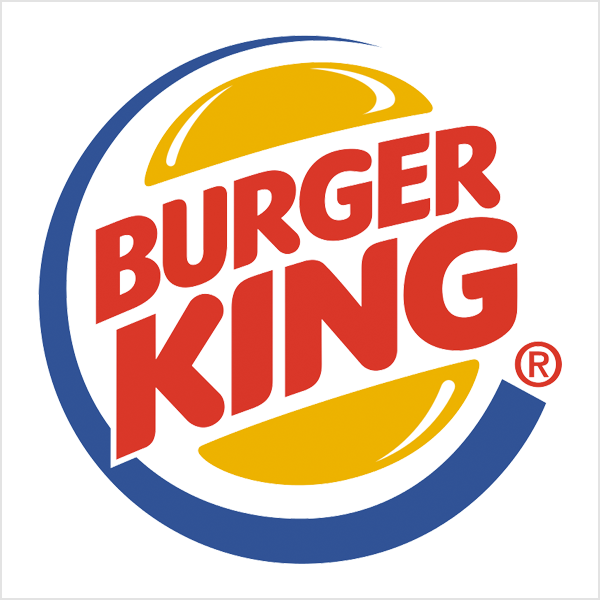 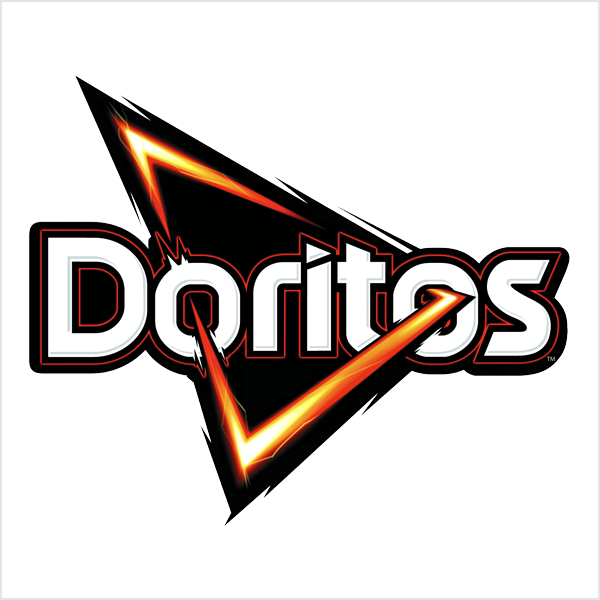 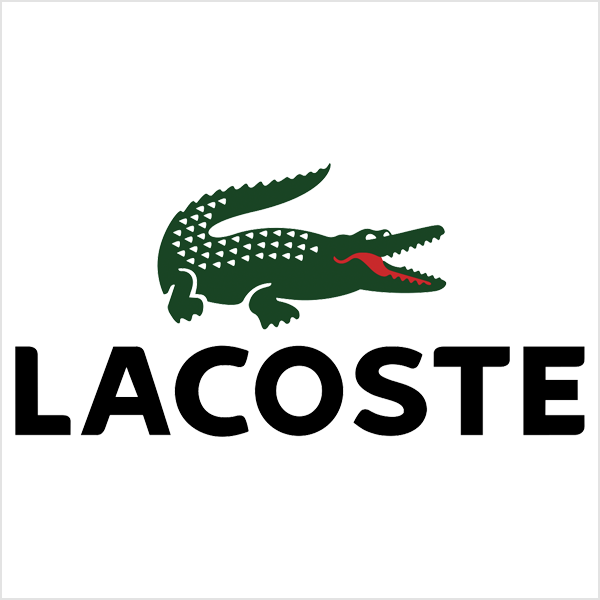 A combination mark is a great choice for pretty much any business out there. It’s versatile, usually highly unique, and the most popular choice of logo among prominent companies. (We also see A LOT of combination mark logos get created on 99designs.)
The emblem
An emblem logo consists of font inside a symbol or an icon; think badges, seals and crests. These logos tend to have a traditional appearance about them that can make a striking impact, thus they are often the go-to choice for many schools, organizations or government agencies. The auto industry is also very fond of emblem logos. While they have a classic style, some companies have effectively modernized the traditional emblem look with a logo designs fit for the 21st century (think of Starbucks’ iconic mermaid emblem, or Harley-Davidson’s famous crest).
But because of their lean towards higher detail, and the fact that the name and symbol are rigidly entwined, they can be less versatile than the aforementioned types of logos. An intricate emblem design won’t be easy to replicate across all branding. For business cards, a busy emblem may shrink so small before it becomes too difficult to read. Also, if you plan on embroidering this type of logo on hats or shirts, then you’ll really have to create a design that is on the simple side or it just won’t be possible. So as a rule keep your design uncomplicated and you’ll walk away with a strong, bold look that’ll make you look like the consummate professional.
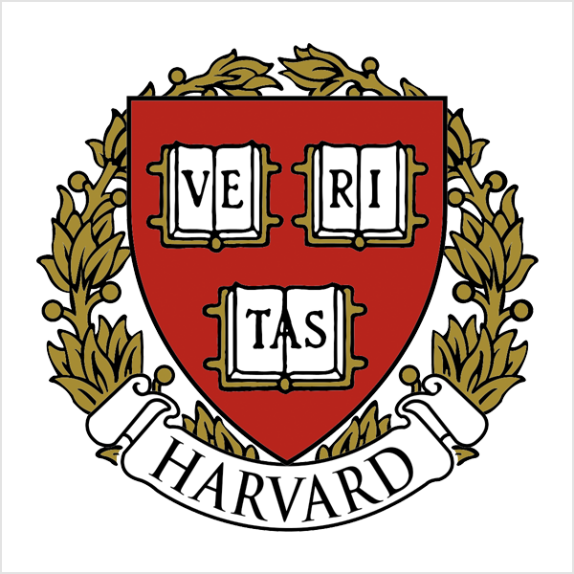 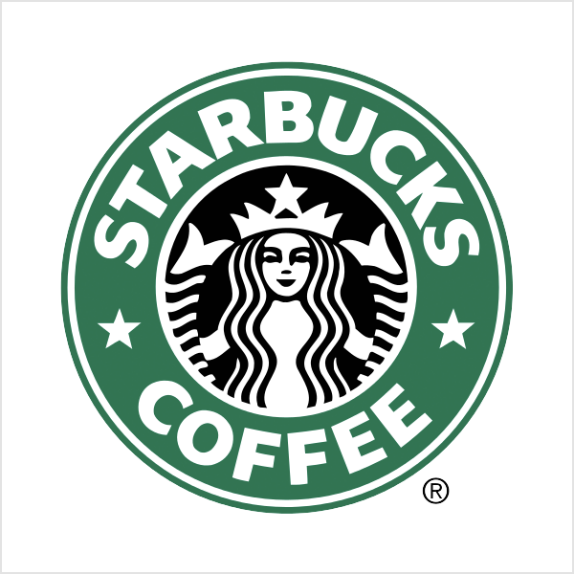 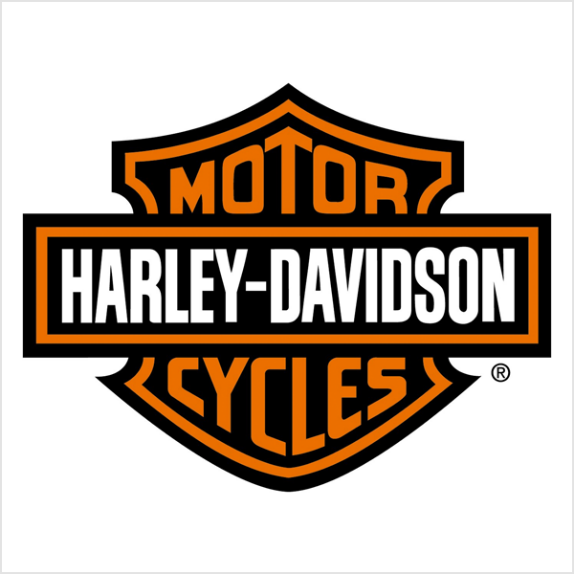 An emblem’s traditional look might be favored by lots of public agencies and schools but it can also serve any up-and-coming private business quite well, especially those in the food and beverage industry: think beer labels and coffee cups (Starbucks!). But remember to play it safe when it comes to detail. You still want a design you’ll be able to print neatly across all of your marketing material.